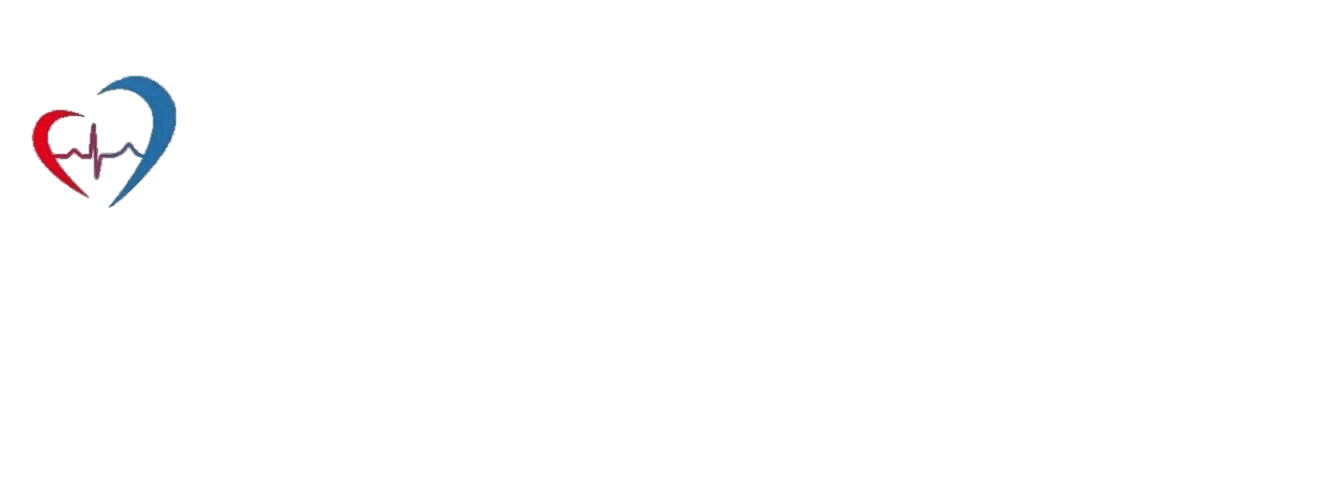 Контакт центр – доступность медицинской помощи.
Опыт работы ГБУЗ СО «Сызранская ЦГРБ»


Докладчик: Никитина Ирина Петровна, 
Старшая медицинская сестра Контакт центра,
ГБУЗ СО «Сызранская ЦГРБ»
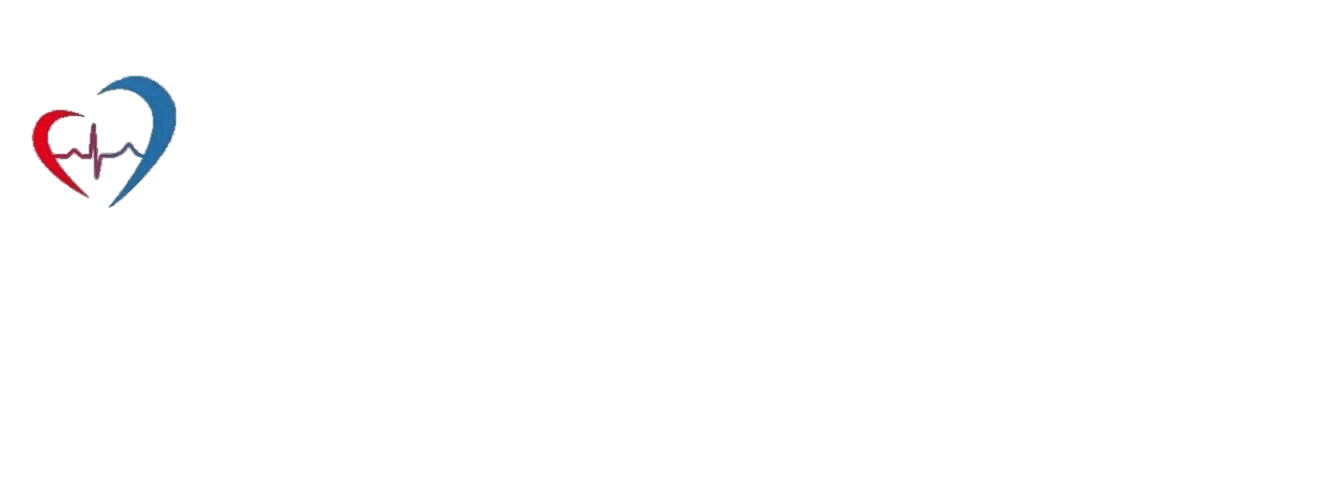 Доступность медицинской помощи предполагает 
развитие информационного диалога с пациентами.
Создание единого Контакт центра – это актуальная необходимость 
для крупного медицинского учреждения.
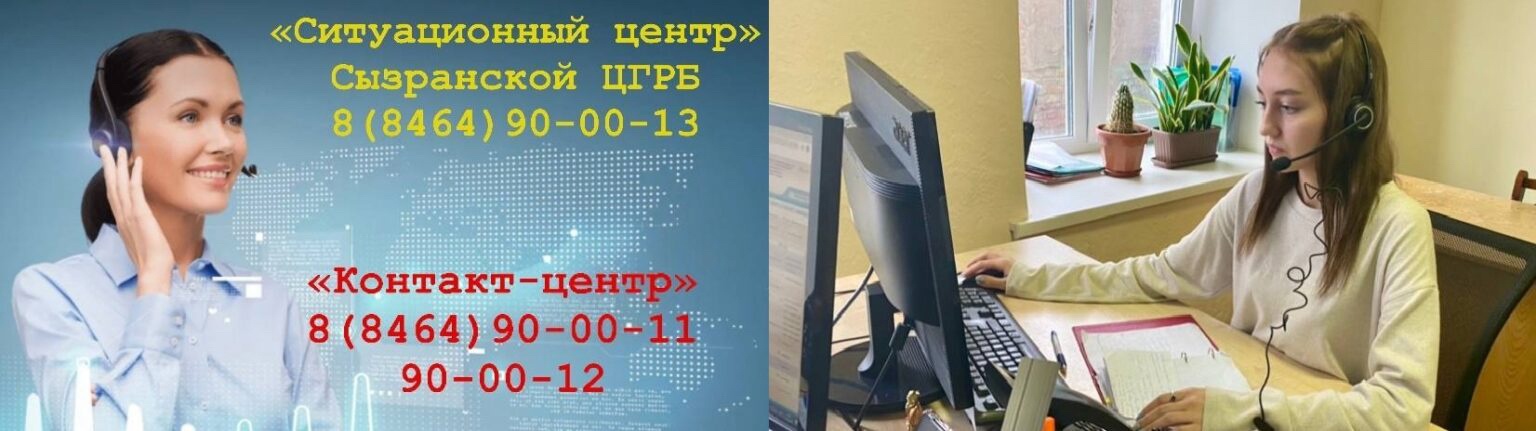 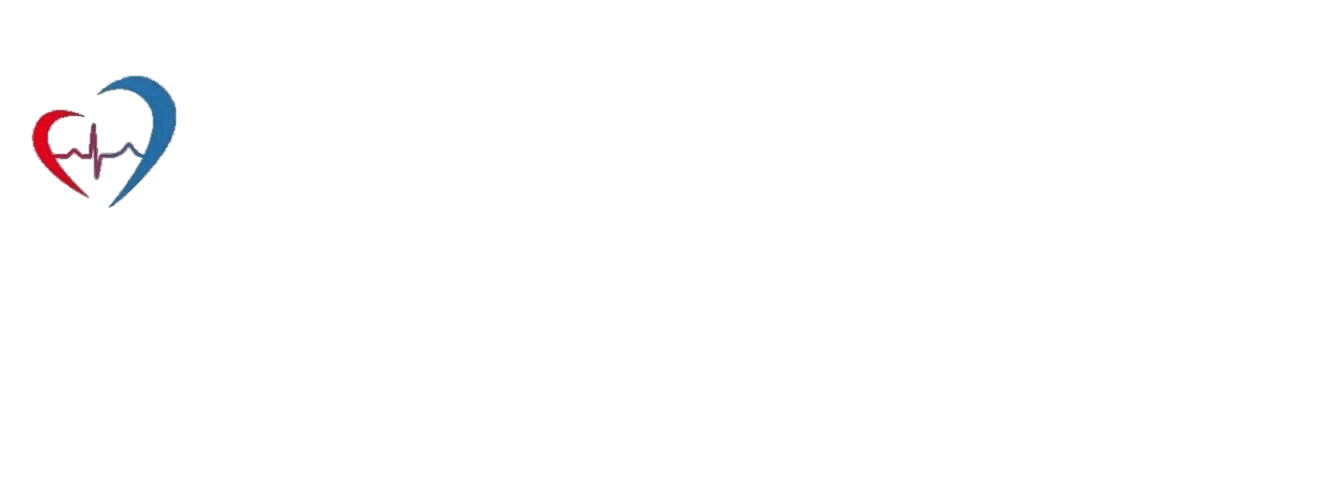 В Контакт центре созданы комфортные условия для работы:
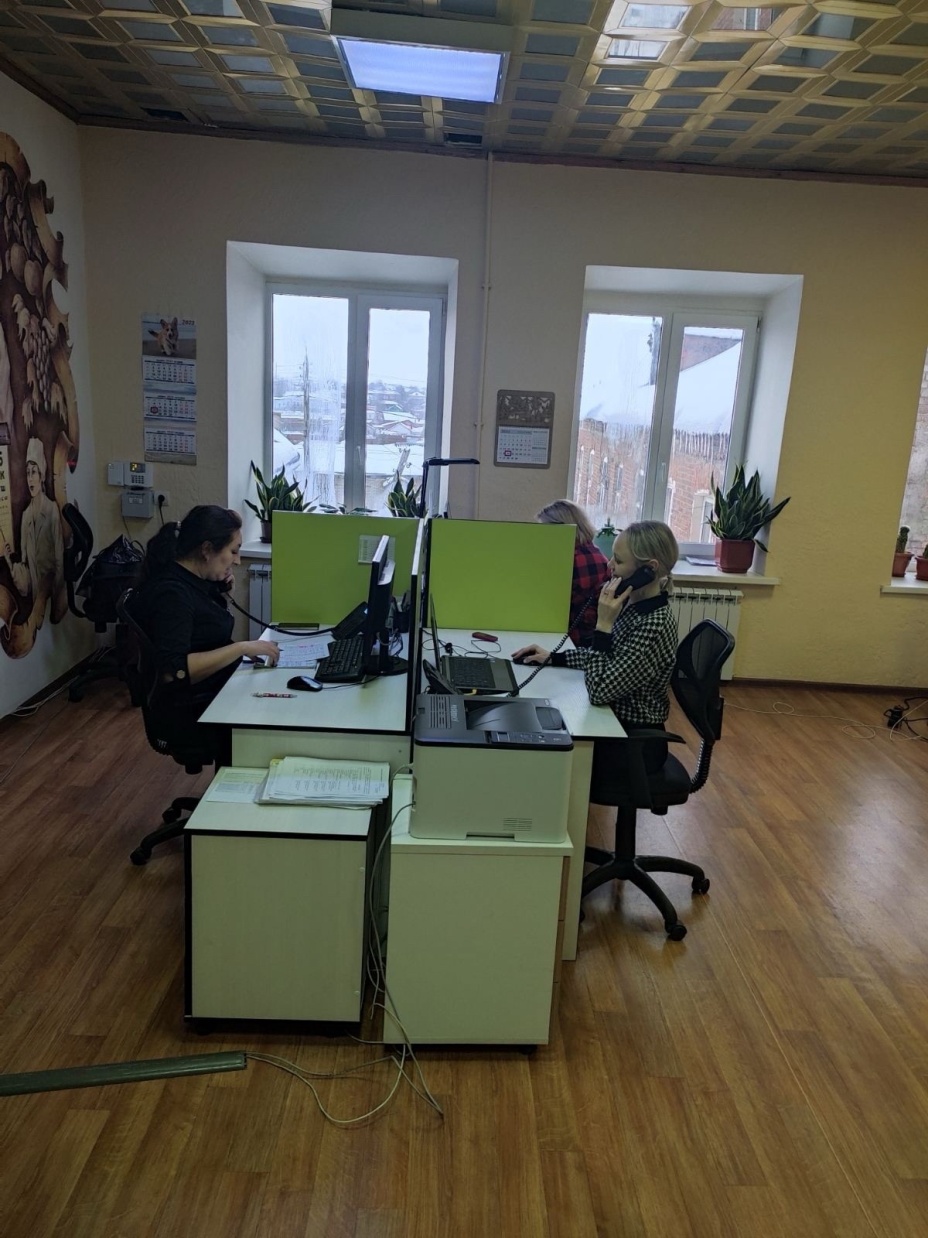 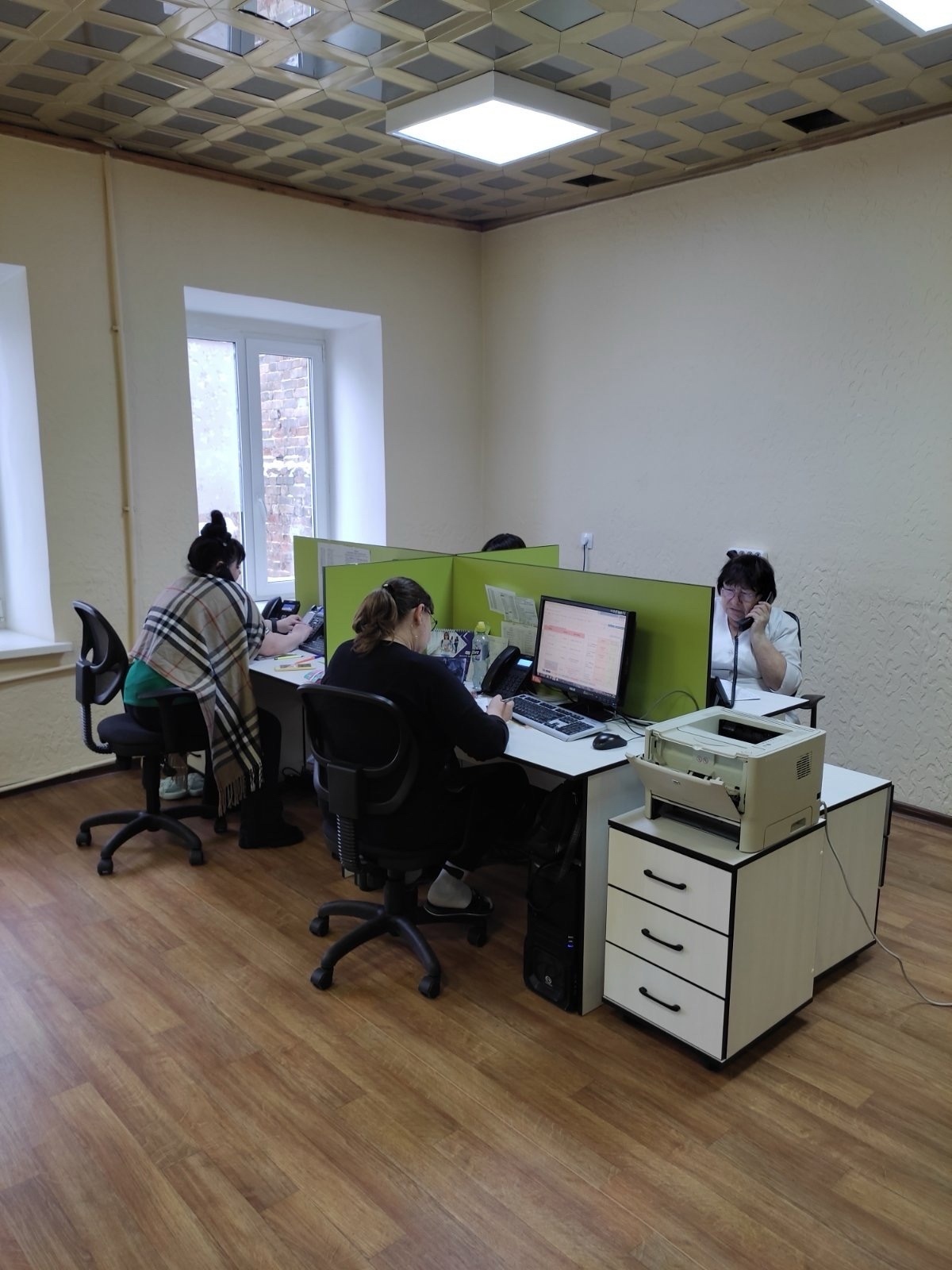 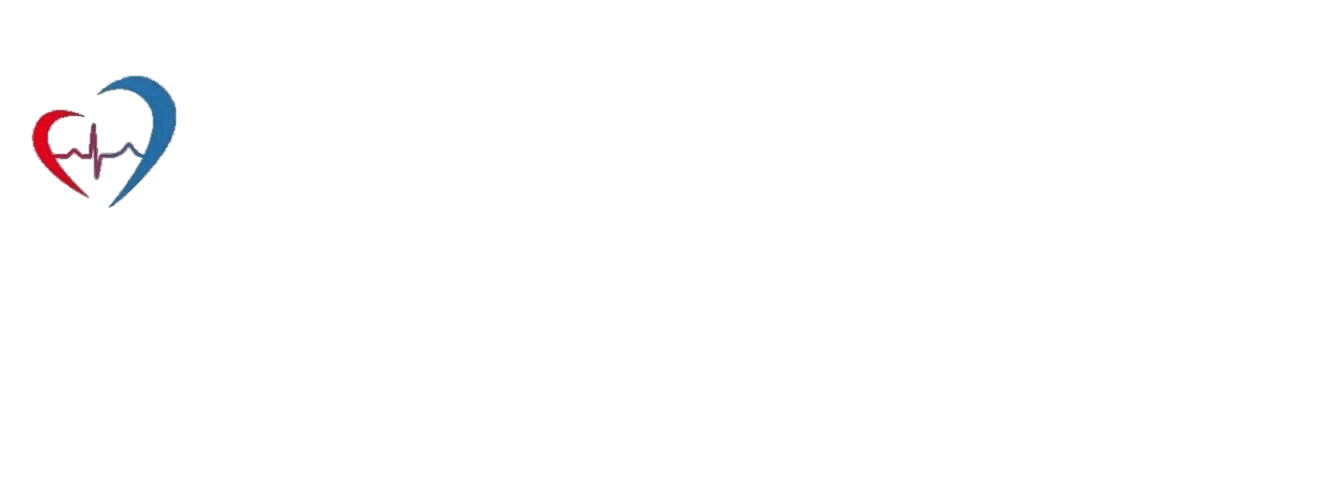 Контакт центр оснащен 
современным оборудованием:
-
аудио – микрофонная гарнитура;
-
телефония;
-
компьютер, включенный в локальную 
вычислительную сеть.
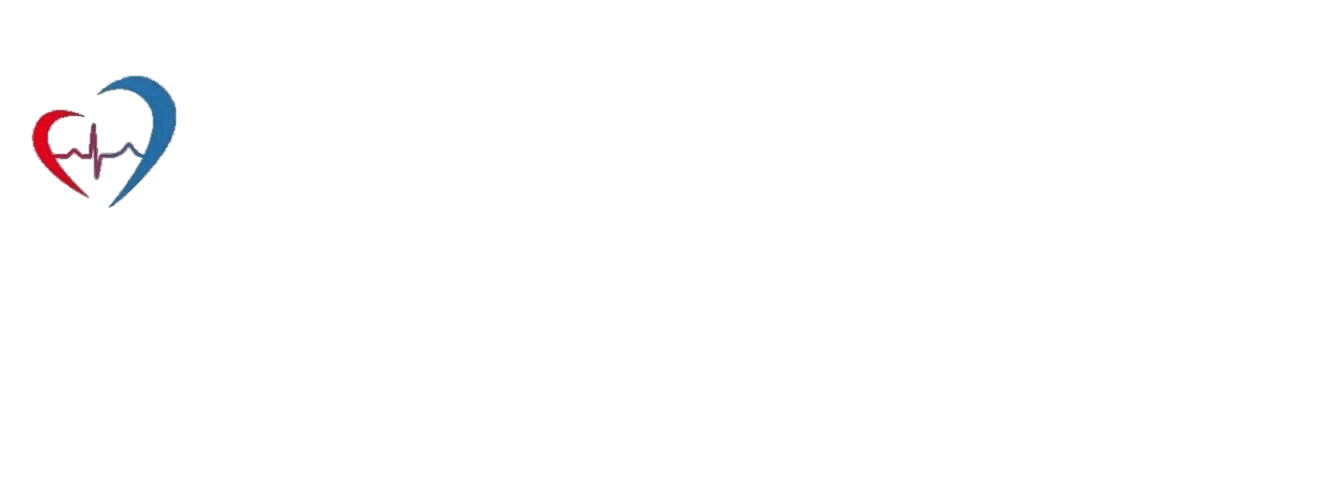 Принципы работы  контакт центра:
1.
На рабочем месте для приема телефонных звонков 
находится не менее 10 операторов.
2.
Организация работы осуществляется посменно, т.е. контакт центр готов ответить на все интересующие вопросы с 8:00 до 20:00 в рабочие, выходные и праздничные дни.
3.
Оператор выполняет следующие функции:
-
предоставление населению справочной информации;
-
запись по телефону на прием к врачам;
-
приём и регистрация в системе ЕМИАС вызовов на дом;
-
консультирование по услугам;
-
-
аудиоконтроль пациентов с заболеванием 
новая коронавирусная инфекция;
обзвон и приглашение на Всероссийскую диспансеризацию 
взрослого прикрепленного населения.
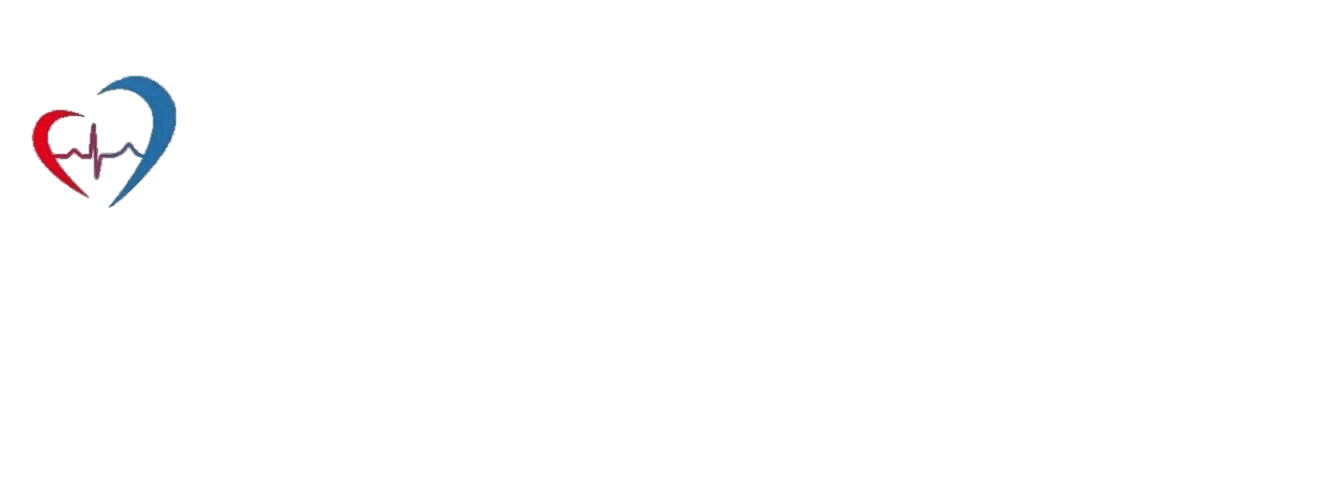 Задачи  контакт центра:
Безошибочная и результативная обработка поступающей и исходящей информации.
1.
Оперативность работы, быстрая реакция 
на какие-либо изменения.
2.
3.
Актуальность как принципов работы, так и программного обеспечения.
4.
Обучение персонала.
5.
Продуктивная работа с пациентской базой.
6.
Статистическая обработка поступающих и исходящих звонков.
7.
Маршрутизация вызовов, исходя из их специфики.
8.
Взаимосвязь с другими структурными подразделениями.
9.
Поддержка высокого уровня обслуживания, минимизация негативных отзывов о работе медицинского учреждения.
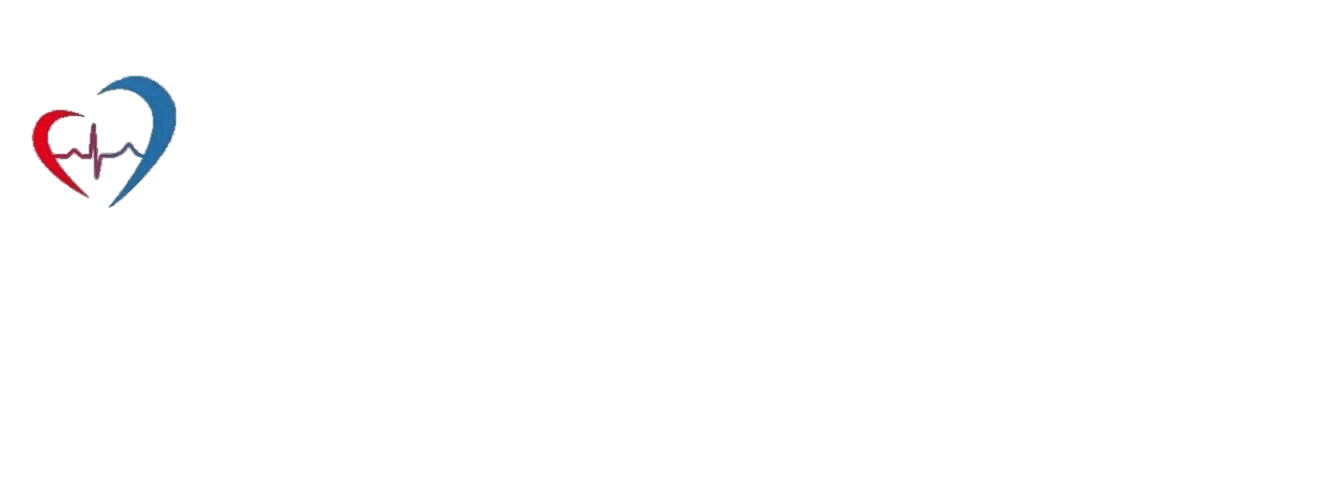 Рабочий процесс в контакт центре:
-
Регистрация всех обращений и исходящих вызовов;
-
Маршрутизация звонков;
-
Запись общения пациента с оператором;
-
Формирование очередности вызовов;
-
Распределение звонков внутри рабочей группы;
Взрослые поликлиники
Детские поликлиники
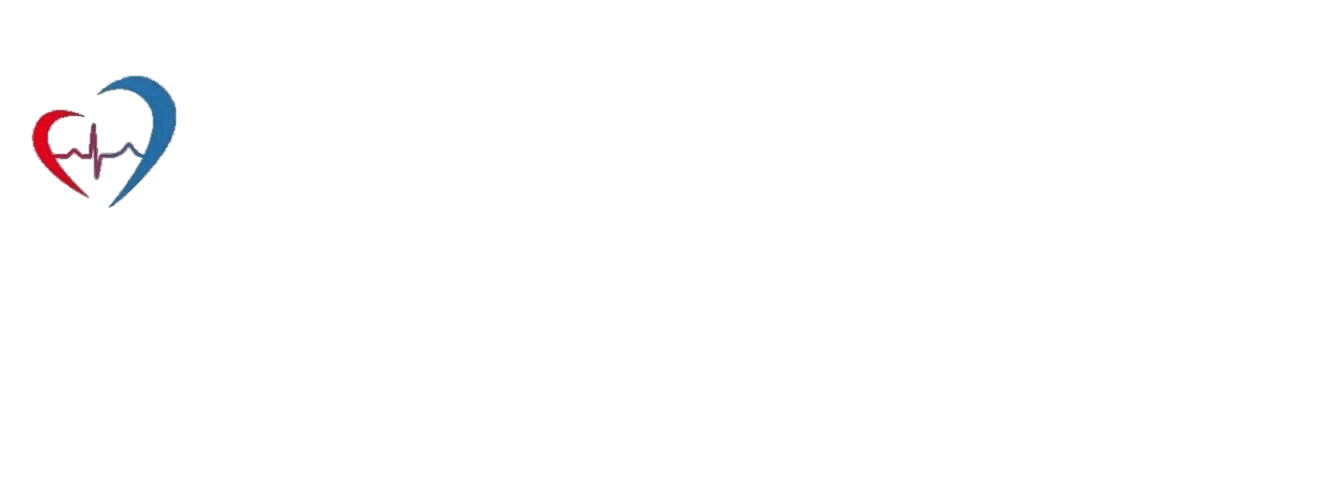 Для операторов разработаны различные речевые модули для оптимизации процесса общения с пациентами:
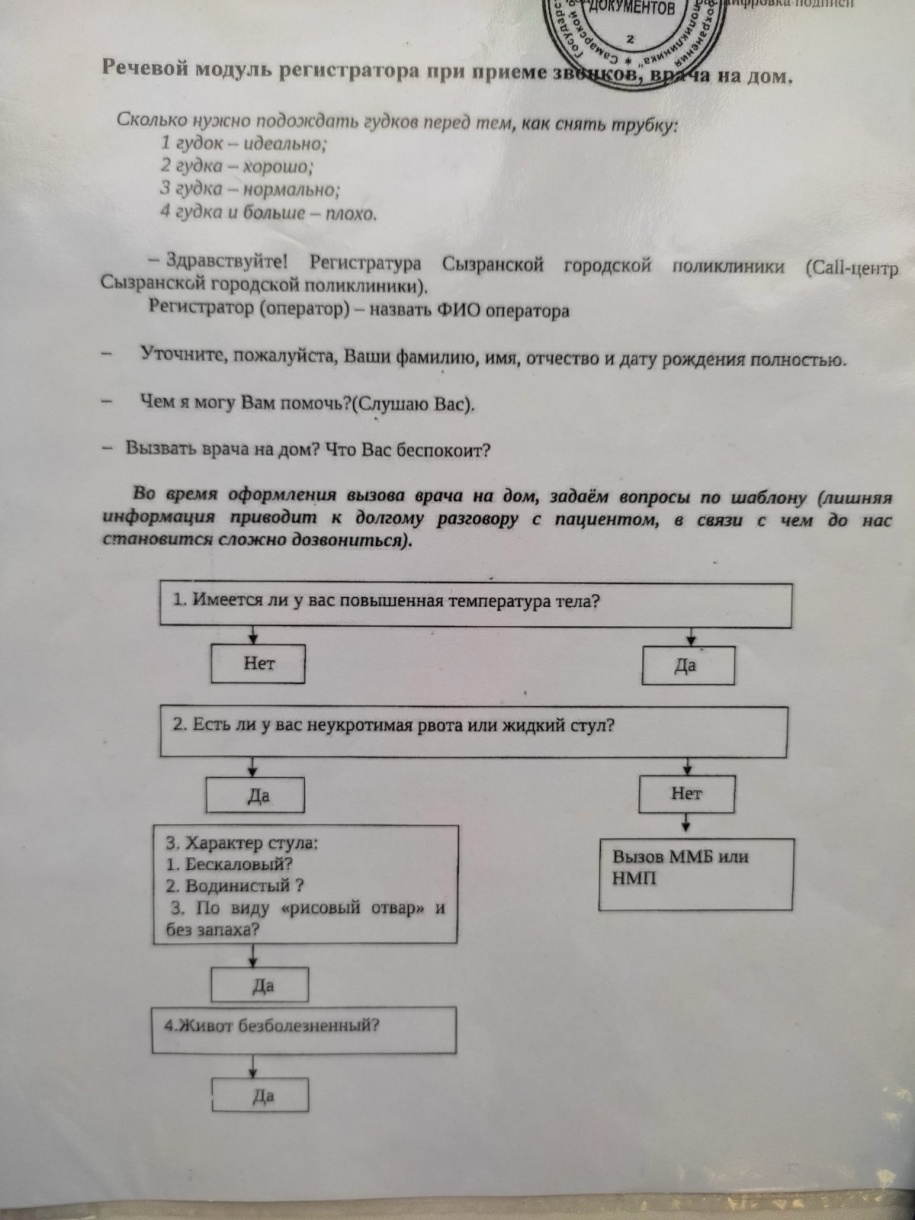 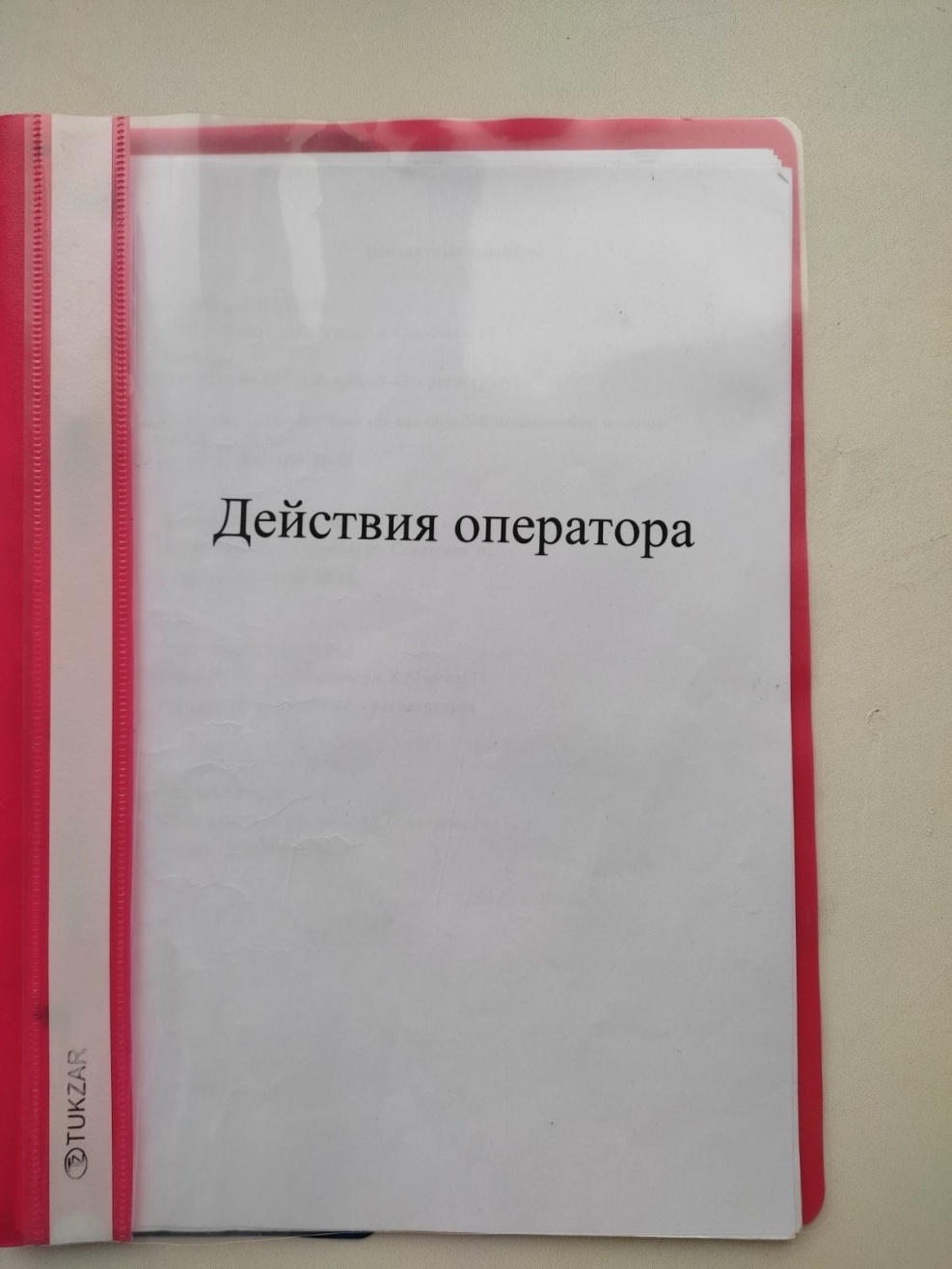 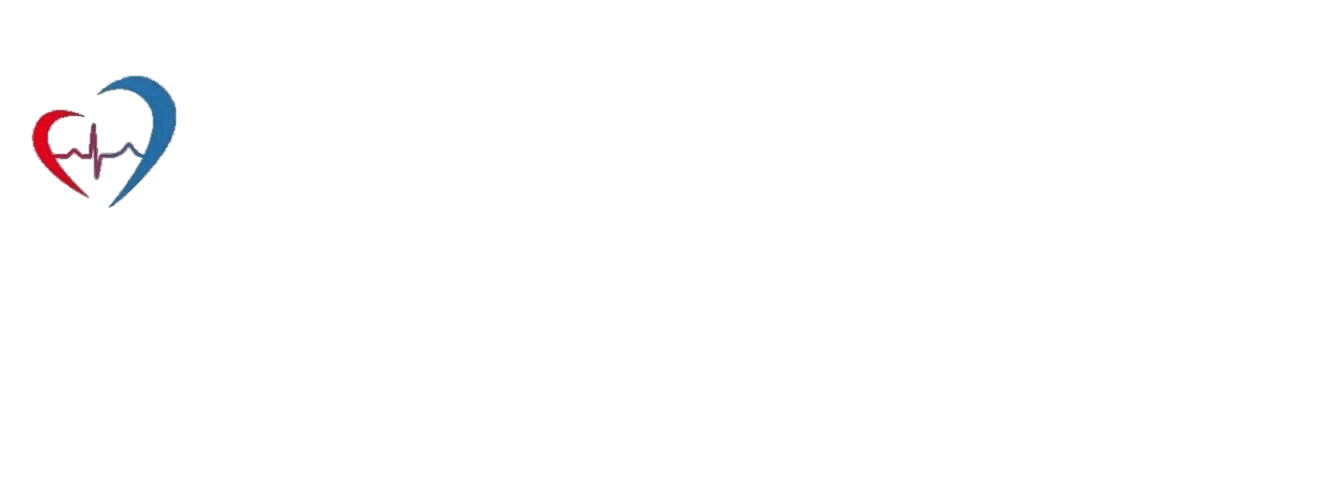 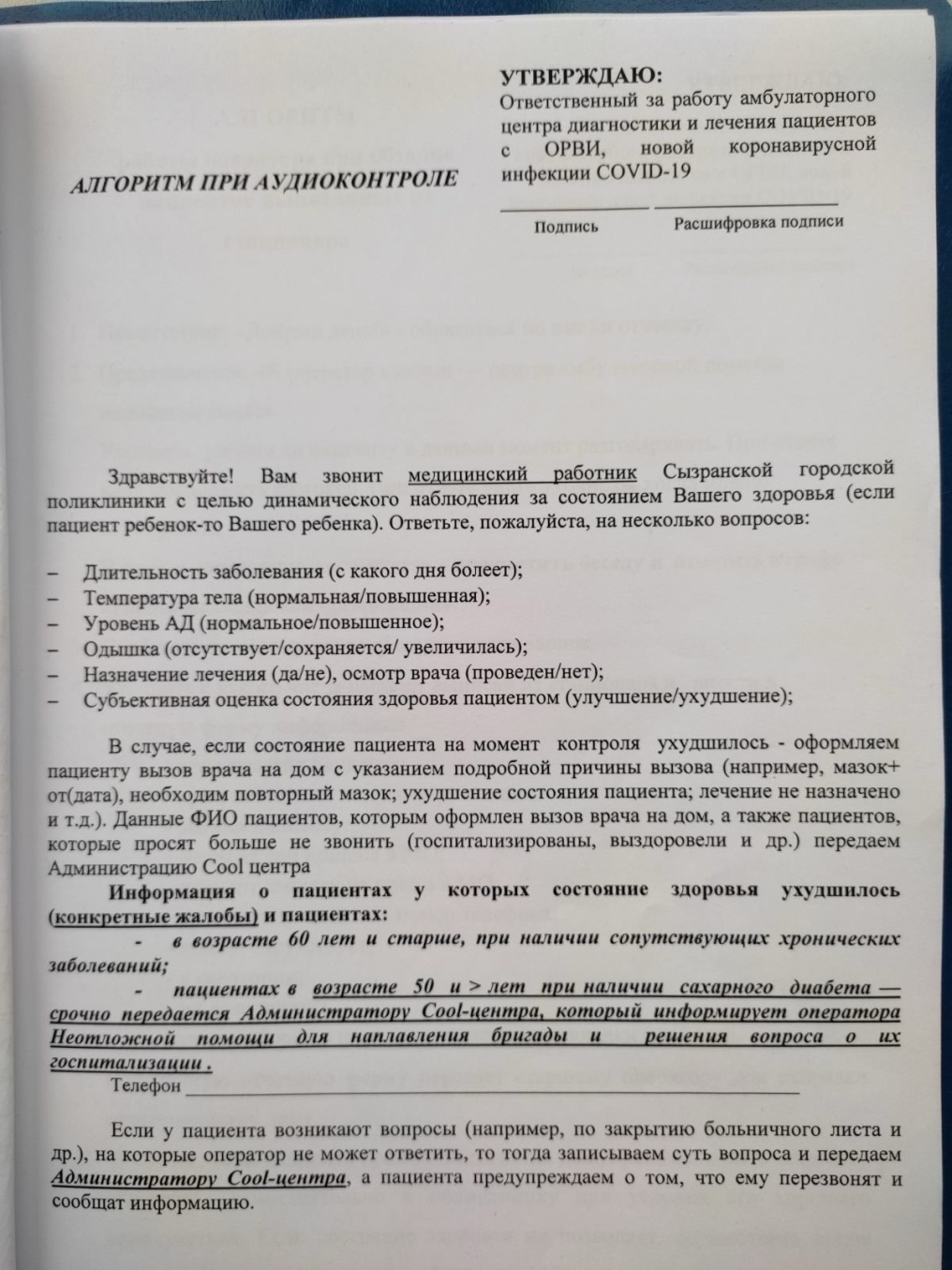 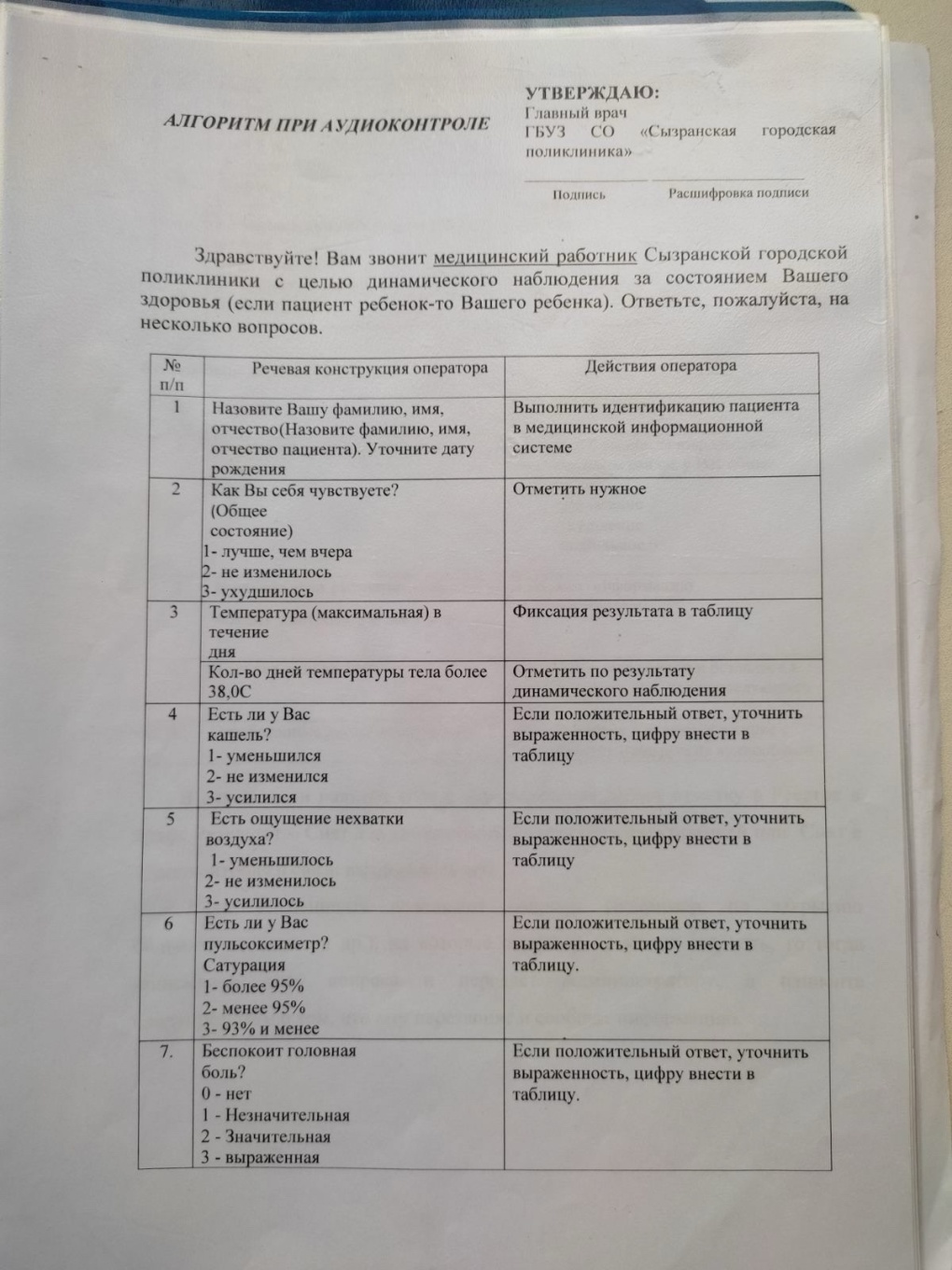 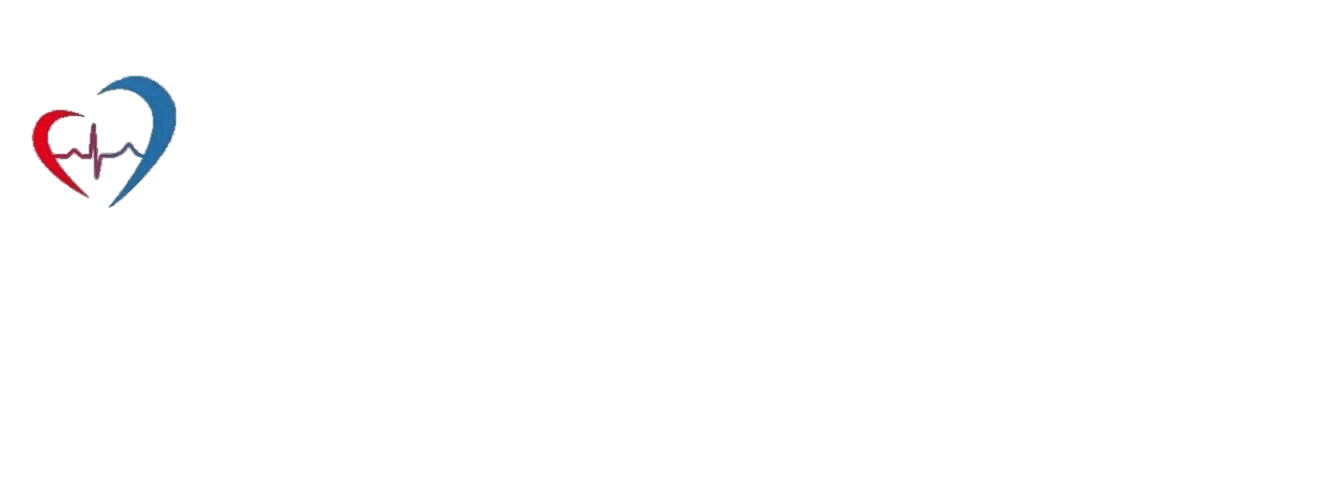 Средняя нагрузка по дням недели (в количестве обращений)
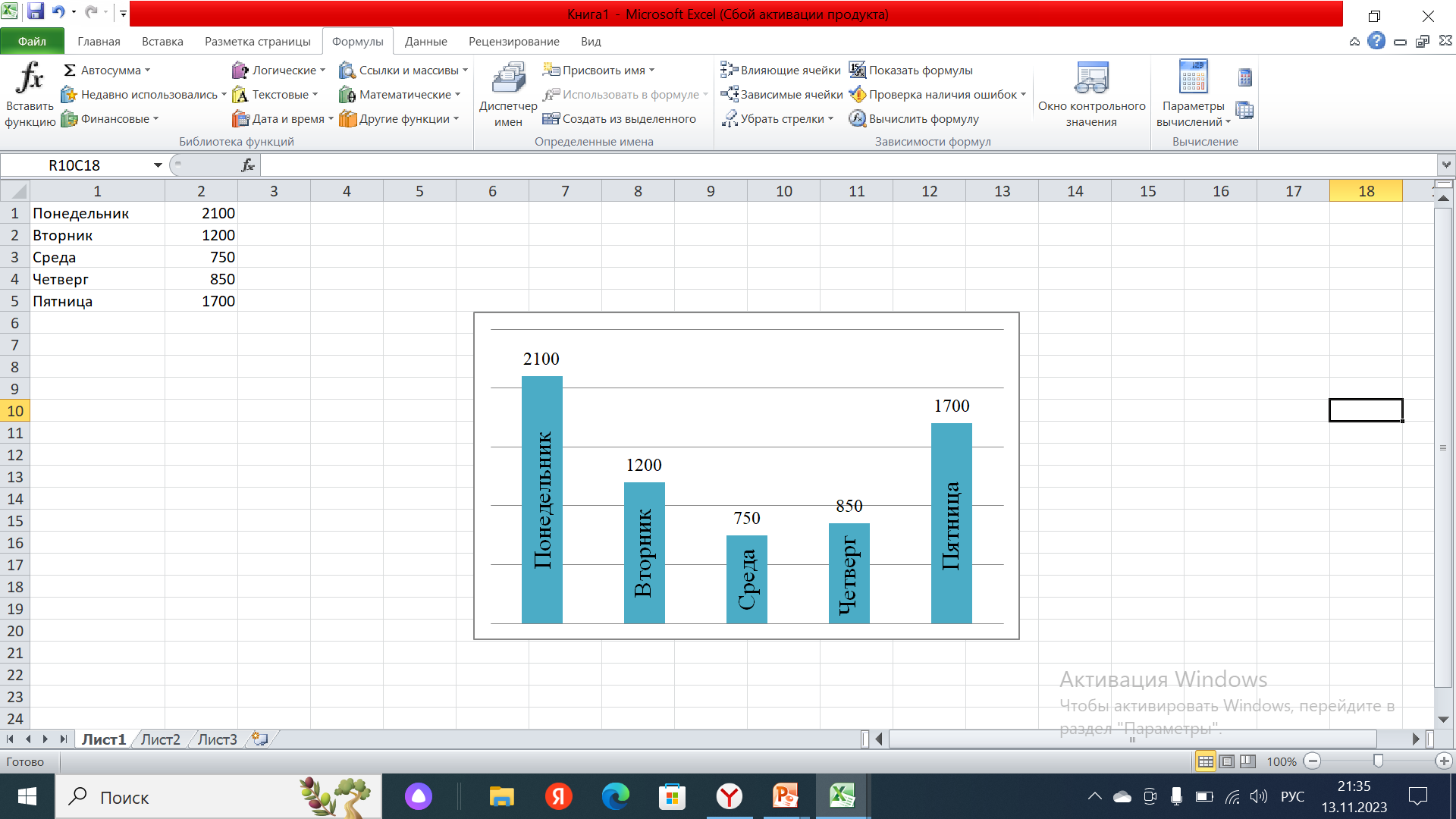 Количество обращений
Дни недели
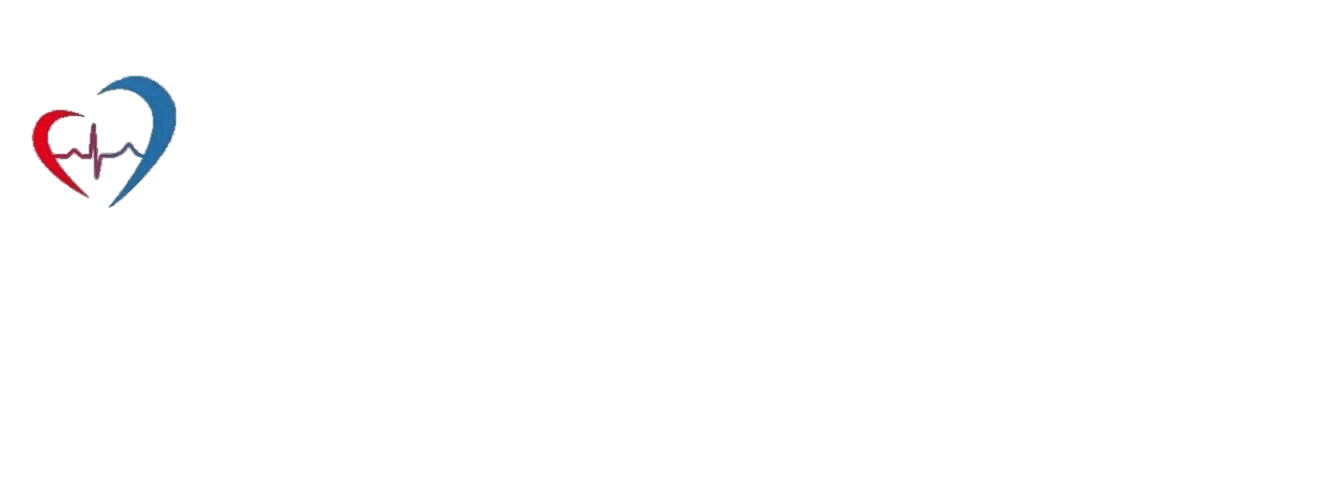 Средняя пиковая нагрузка
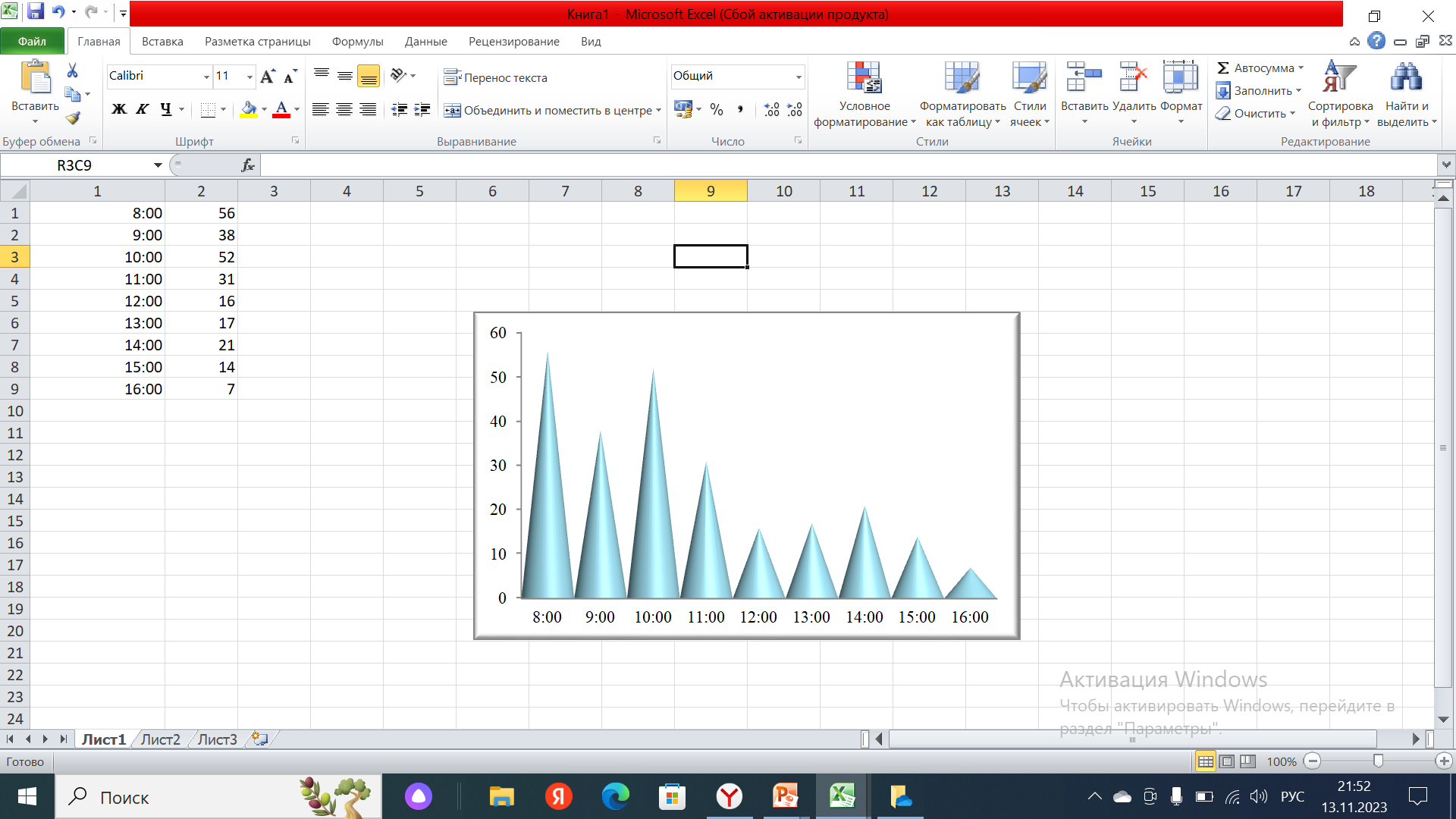 Количество обращений
Время
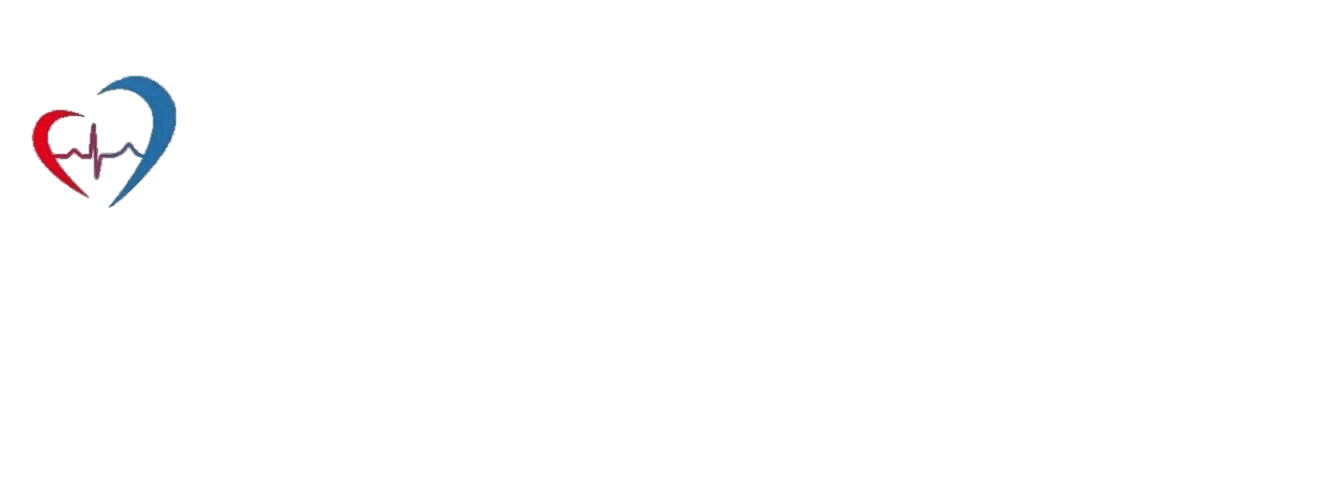 Нагрузка по времени года за период с июня по октябрь 2023г.
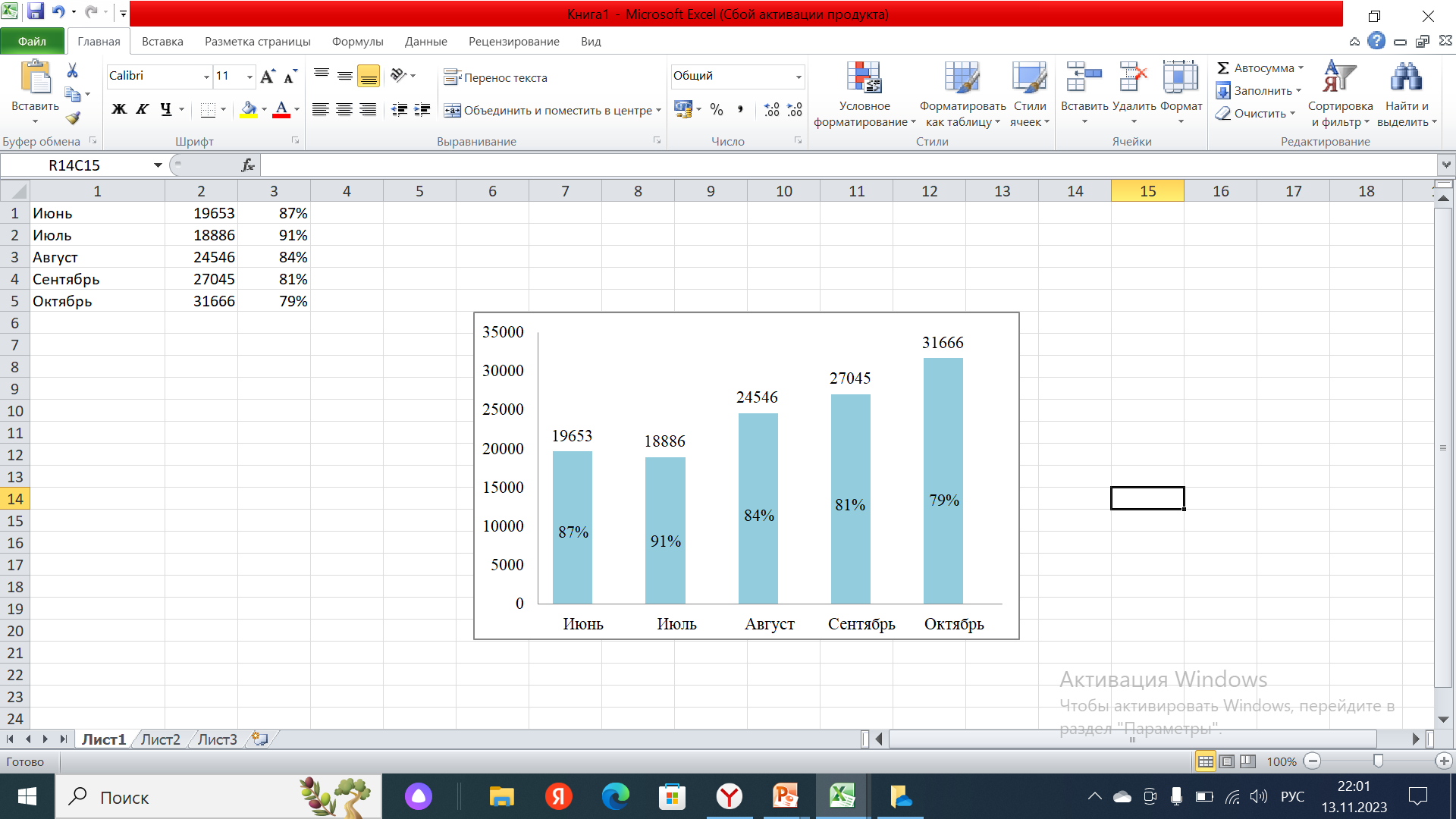 Количество обращений
Время года
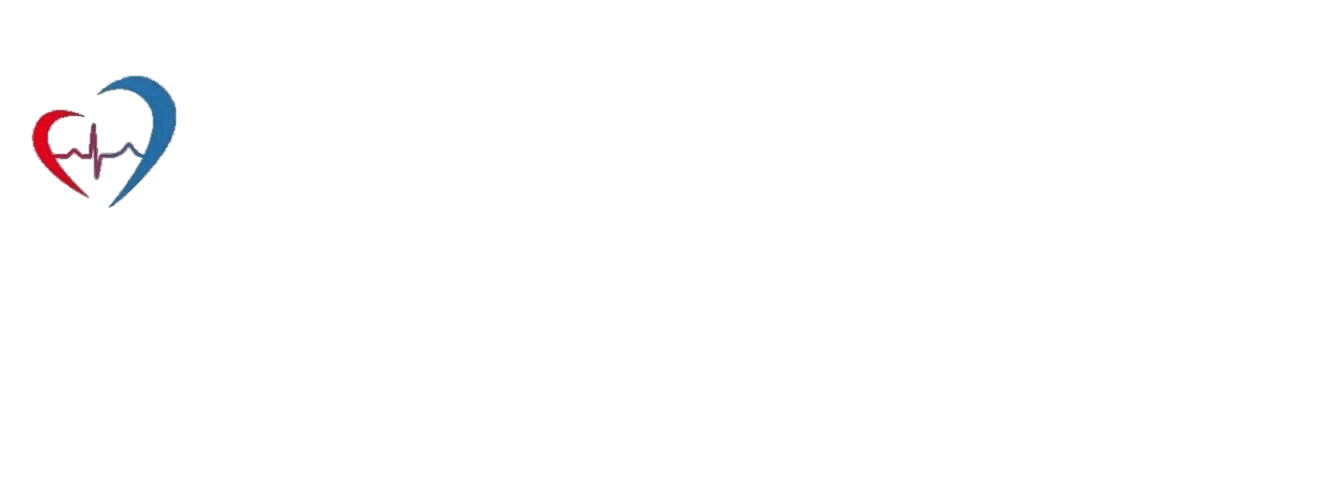 Спасибо за внимание!